Chapter 4 – Due Process
The Employment Cases
1
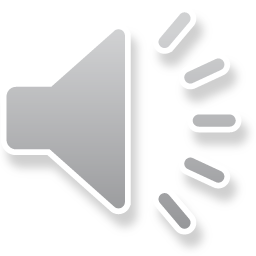 Goldberg Framework for Hearings
Independent decisionmaker
Notice
Written record and reasons
Right to confront evidence
Oral hearing if needed for fairness
Pre-action hearing if necessary for fairness.
No right to appointed counsel.
2
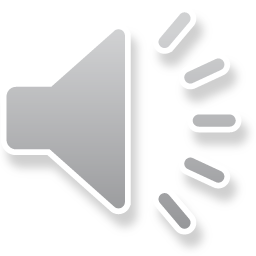 There Must be a Factual Dispute to Trigger a Constitutional Due Process Hearing
The legal purpose of a due process hearing is to resolve factual disputes.
Policeman fired for putting a gun to his own head.
No disagreement on the facts.
Nothing for the hearing to resolve.
Codd v. Velger, 429 U.S. 624 (1977) 
Hearings can have additional purposes, such as giving aggrieved parties a sense of fairness and increasing their buyin to the decision.
(This is called therapeutic jurisprudence, which looks at the psychological impacts of the legal process, separate from monetary compensation.)
Showing a factual dispute is part of the standing analysis for getting into court, as well as for justifying an administrative hearing. We will look at standing in Chapter 6.
3
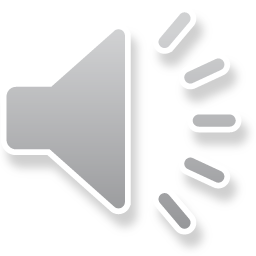 Employment Hearings
These are an important class of hearing and a good example of the facts at issue question.
4
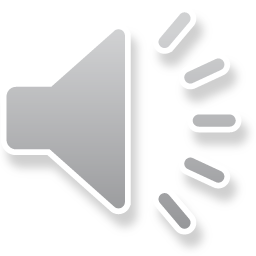 Which Employees are Entitled to Hearings under the Constitution?
Only government employees have a constitutional right to a due process hearing.
Federal employees have additional rights through civil service legislation and union contracts.
States also have civil service systems for state employees and there may also be unions in some states.
The states and Congress can create statutory rights to due process hearings for private employees.
Some states have done this, limiting the “employment at will doctrine.”
State right employee rights are defined by the state statues and constitutions.
States must provide the US constitutional minimum due process.
They can provide more protections than is required by the US constitution.
5
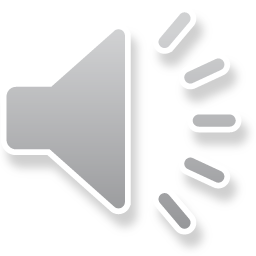 Client Counseling: What is the Purpose of the Hearing for Your Client?
Proving your client has a right to a hearing does not mean that your client can keep the job.
It gives you a chance to require the agency to show on the record why it fired or disciplined your client.
If the agency has built the record, you are likely to lose.
6
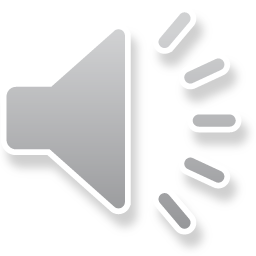 Why Bother with the Hearing if the Client will Lose Anyway?
Necessary in many cases if you later want to sue.
(We will discuss this later in the course as exhaustion of remedies.)
Agencies sometimes screw up the record.
New evidence may come out at the hearing.
A public hearing may put political pressure on the agency to reconsider the action.
Your client wants to have his/her “day in court”.
You have an ethical duty to explain when that is likely to be futile.
7
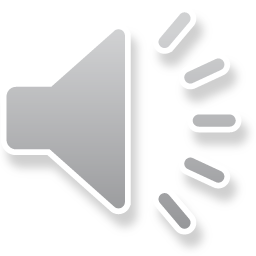 Perry v. Sinderman, 408 U.S. 593 (1972)
Facts
Taught for 10 years
University policy was to not fire without cause after 7 years
Fired without cause
He wants a hearing to show that there was a de facto tenure system and that he satisfied it.
8
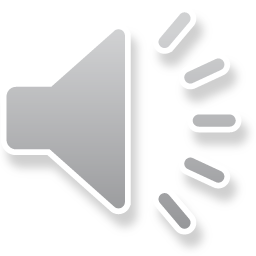 What is the Factual Question?
There were no allegations of bad behavior.
Just a contract non-renewal.
Why was the university policy on continued employment critical?
How does it create an expectation of continued employment?
Without an expectation of continued employment, are there any facts at issue?
Did he satisfy the de facto tenure rule?
9
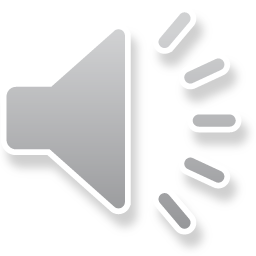 Boards of Regents v Roth, 408 U.S. 564 (1972)
What were the terms of the contract?
One year, no expectation of rehire.
He was not rehired at the end of the year.
Was there a continued expectation of employment, and thus a factual issue for a hearing?
10
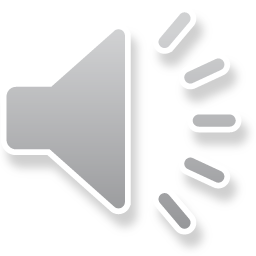 Roth and Stigma/Bad Reasons for Firing
Roth claimed, but did not get before the court, that he had been fired for an improper reason.
A government employee without expectation of continued employment can be non-renewed for no reason, but not for a bad reason.
What if the University does not renew contracts on black employees but does on white ones?
This is a key lawyering issue for situations in which there is no expectation of continued employment.
11
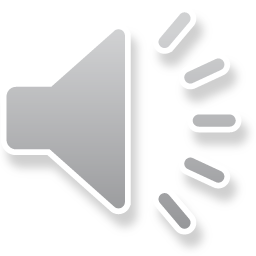 Public University Staff
Staff
No right of continued employment, but cannot be fired for bad reasons.
May have additional state law rights or contact rights.
Unionized in some places.
Research Faculty/Artists in Residence, etc.
Year to year appointments, with clear bar on expectation of continued employment.
Many are funded by outside grants.
Some individuals are renewed yearly for decades.
12
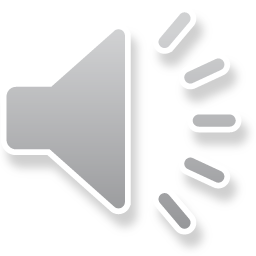 Tenured faculty
Must be meet tenure standards or leave in 6 years.
Expectation of continued employment.
Good cause for firing.
Academic freedom.
A cultural norm more than legal right.
The legal right is mostly about first amendment. rights for conduct unrelated to the job.
Wrapped up in the good cause analysis.
13
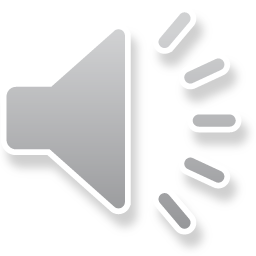 Ivor van Heerden Case – De Facto Tenure
Plaintiff had been employed as a contract research professor for several years.
Contract is not renewed.
Makes a Sinderman de facto tenure argument.
He had been there more than 6 years.
Contractual defense.
University showed clear contractual terms establishing no expectation of continued employment.
No pattern of ignoring those terms.
14
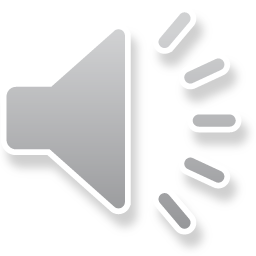 Round II – LSU Settles Stigma+ Claims
In addition to the de facto tenure claims, plaintiff argued that he was fired for improper reasons – stigma.
He documented unprofessional comments by university personnel in emails about him.
An example of how a bad record can allow an employee to succeed on discrimination claims.
The University settled.
15
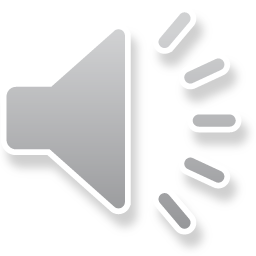 Plagiarism (Background for Melissa Hypos)
From the dictionary:
to steal and pass off (the ideas or words of another) as one's own; use (another's production) without crediting the source; to commit literary theft; present as new and original an idea or product derived from an existing source.
The legal issue is copyright infringement.
Most legal drafting would be plagiarism under the academic standard.
Leads to factual disputes over intent and whether the material was copied.
Does intent matter?
16
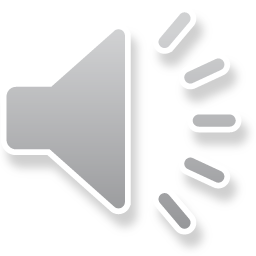 Melissa I
Melissa is charged with plagiarism, which can result in expulsion from the (state) law school.
Should she get a hearing?
What is the purpose of granting her a hearing?
What issues should she raise to justify a hearing?
What about cancelling her scholarship without a hearing?
17
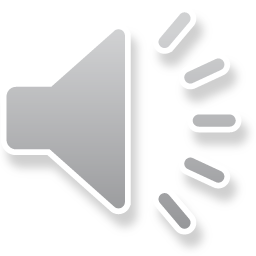 Melissa II
Melissa admits she violated the school’s plagiarism rules but claims extenuating circumstances.
Thinking about the reasons for a hearing from Melissa I, how are these factors changed by her admission?
Assuming no discretion in punishment, is there any factual dispute to resolve?
What if the law school has discretion in the type of punishment for plagiarism?
18
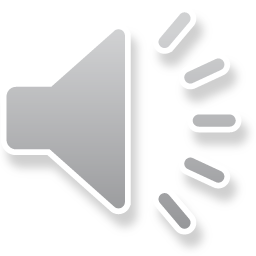 Mitigation
If the decisionmaker has disciplinary alternatives, those can create facts at issue.
“Even where the facts are clear, the appropriateness or necessity of the discharge may not be; in such cases, the only meaningful opportunity to invoke the discretion of the decisionmaker is likely to be before the termination takes effect.”
Cleveland Bd. of Ed. v. Loudermill, 470 U.S. 532, 542, 544 (1985)
Should Melissa get a hearing to present her mitigation facts?
19
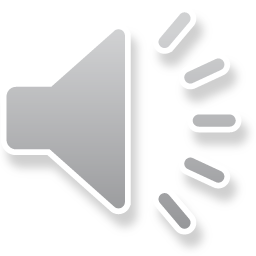